GOD
GOD
[Speaker Notes: Tucson  5/1/2016
Basic Teaching even in China Marriage
We had a busy trip. After landing Beijing and spending the night, we went to Changchun, Tianjin, Shanghai, Haikou, and Shenzhen. In Tianjin, Shanghai, and Haikou we were asked to discuss]
Marriage !
GOD
GOD
[Speaker Notes: marriage. 
In some ways, things are different. For a man to get married, the custom is that he have a good job and has purchased a house (usually in the lower economic families, the family buys the house for the eldest son at great sacrifice to the family). This often means that they simply have trouble getting married. Hence, the custom there, like here, is often the young couple just move in together. 
Then, also like here, they get married find out it isn't white picket fences and puppy dogs. 

 The PROBLEM -]
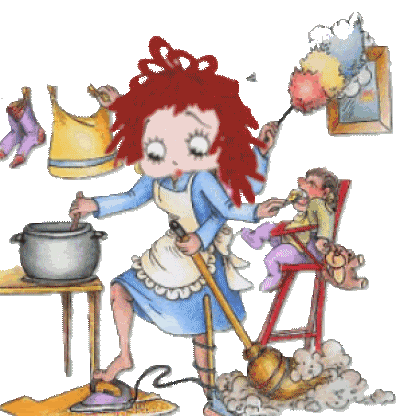 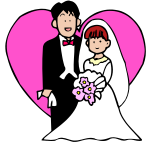 Back To
Basics
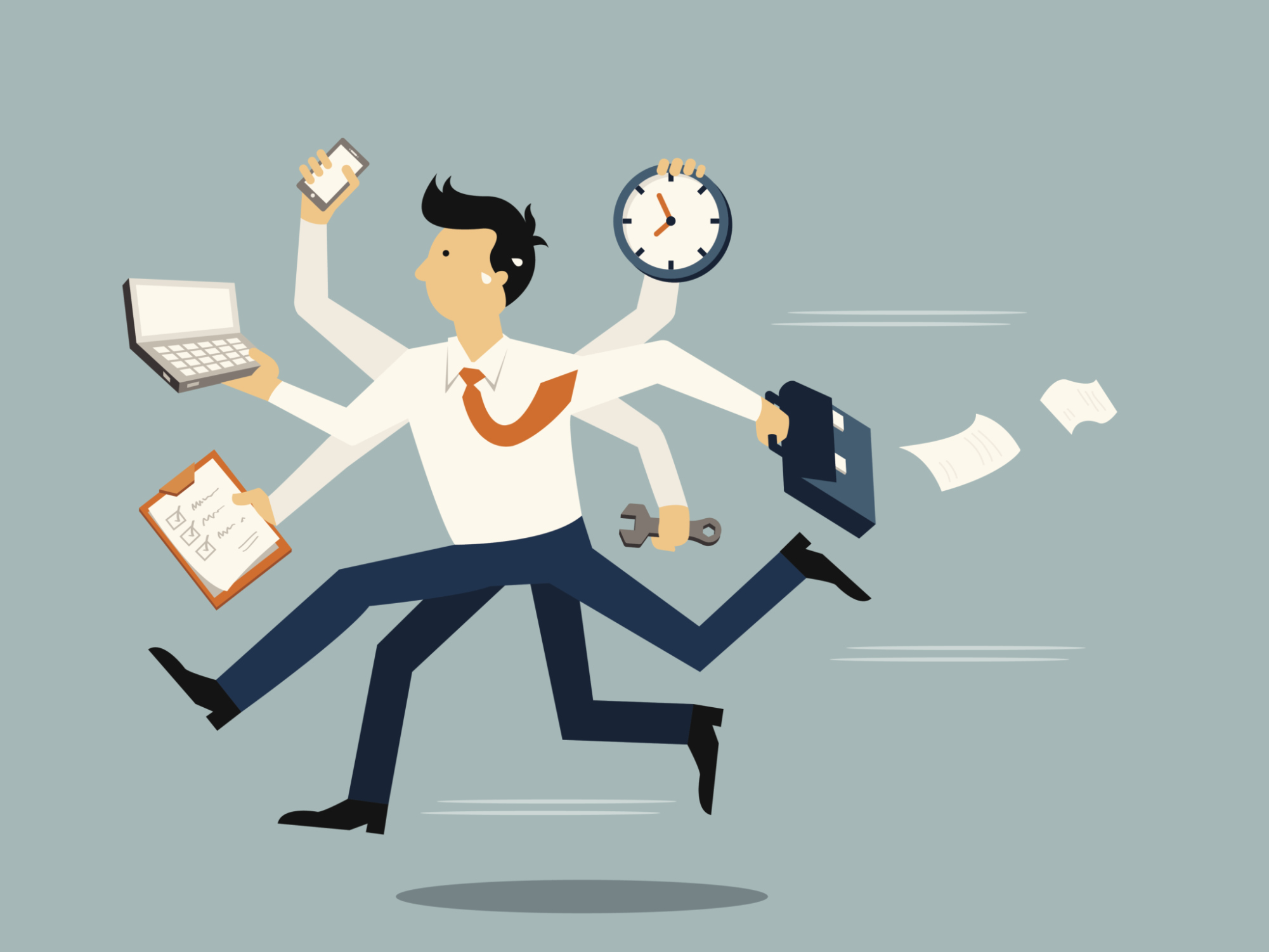 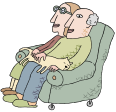 [Speaker Notes: Marriage
Growing Old Together – the wife of your youth
Interrupted and sidetracked ..  WORK and responsibilities – 

 Back to FOUNDATIONS]
God created manin His image
GOD
GOD
Gen. 1:26-27
[Speaker Notes: Created MAN (human) in HIS image – Gen. 1:26-27
	26 	Then God said, “Let us make man in our image, after our likeness. And let them have dominion over the fish of the sea and over the birds of the heavens and over the livestock and over all the earth and over every creeping thing that creeps on the earth.” 
	27 	So God created man in his own image, 
in the image of God he created him; 
male and female he created them. 

 THEN – chapter 2 a more detailed account….]
Genesis 2
GOD
Adam first
 NO suitable mate
 Eve – 
 Suitable!
GOD
[Speaker Notes: More Detailed Account – Gen. 2
 Adam first – 7-8.  (1 Tim. 2:13!) 
 NO suitable mate – 18-20
	All the animals – but none FOUND – dog is man’s best friend, but not want to be married to it!
 Eve – 21-25
 Suitable!  HOW did Adam speak? What was the look on his face? – 

 Suitable ?]
Suitable
GOD
BOTH in the image of God
 Different
 but not opposite!
 SUITABLE
GOD
[Speaker Notes: BOTH in the image of God
 Different
 but not opposite!
 SUITABLE

 Principles concerning]
Principles
GOD
God declared
 Based on Creation
 God Joins
 Cleave = not put asunder
GOD
[Speaker Notes: God declared – 24 – Marriage if OF GOD – designed, declared, regulated, and JUDGED
Jesus –
  So they are no longer two but one flesh. What therefore God has joined together, let not man separate.” 
FROM the BEGINNING
Based upon creation, hence applicable unto whole of humanity.  NOT based upon being Jewish NOR upon being Christian! 
	Example – Pharaoh and Sarah – 

God joins together – Matt. 19:6   WHAT GOD has joined together!
CLEAVE – not put asunder!   Matt. 19:6

     When problems and differences come, it is this commitment to responsibility and character that makes the difference.

 NT Passages]
Let marriage be held in honor among all, and let the marriage bed be undefiled, for God will judge the sexually immoral and adulterous.
GOD
GOD
Hebrews 13:4
[Speaker Notes: Hebrews 13:4
Let marriage be held in honor among all, and let the marriage bed be undefiled, for God will judge the sexually immoral and adulterous. 

 1 Cor. 7:2]
… because of the temptation to sexual immorality, each man should have his own wife and each woman her own husband.
GOD
GOD
1 Cor. 7:2
[Speaker Notes: 1 Cor. 7:2
because of the temptation to sexual immorality, each man should have his own wife and each woman her own husband. 

 NT Passages…]
N.T. Passages:Eph. 51Peter 31 Cor. 7
GOD
GOD
[Speaker Notes: N.T. Passages:Eph. 51Peter 3
(also 1 Cor. 7)…  

 Responsibilities]
Responsibilities
GOD
Wife – submissive, love, respect
 Husband -- thoughtful, caring, loving, Leadership
GOD
[Speaker Notes: Wife – submissiveHusband -- thoughtful, caring, loving, Leadership

 Living as a CHRISTIAN within this relationship]
Living as aChristianwithin this relationship
GOD
GOD
Ephesians 4:20-31
[Speaker Notes: Ephesians 4:20-32
Applied to ‘brother in the Lord’ – but not live with THEM ! – 
Applied to ‘a sister who is a wife’ – MARRIED
If can not apply these things in my marriage – I am coming short most of the time!

 6 Great principles to apply]
Eph. 4:20 - 32
Change YOURSELF
 Always Truthful – 25
 Self-control – 26-27
 NO corrupt words – 29
 Kind – tenderhearted – 32
 Forgiving
GOD
GOD
[Speaker Notes: YET – on another plane, applying basic Christian principles to THIS relationship will keep problems to a minimum and allow for overcome them.- Eph. 4:
1. Change YOURSELF – be responsible for YOURSELF – be what God wants YOU TO BE.  20-25
2. Truthfulness in all you do – 25
3. Self-control – 26-27 – particularly in WORDS/
4. No corrupt communication – but BUILDING each other up. 29
5. BE KIND – tenderhearted – 32
6. Be forgiving - 32]
Be A Christian
GOD
GOD
[Speaker Notes: Best legacy for your mate and family –
BE A Christian!
invitation]
GOD
GOD